Facilities Update
College Council Meeting
September 7, 2018
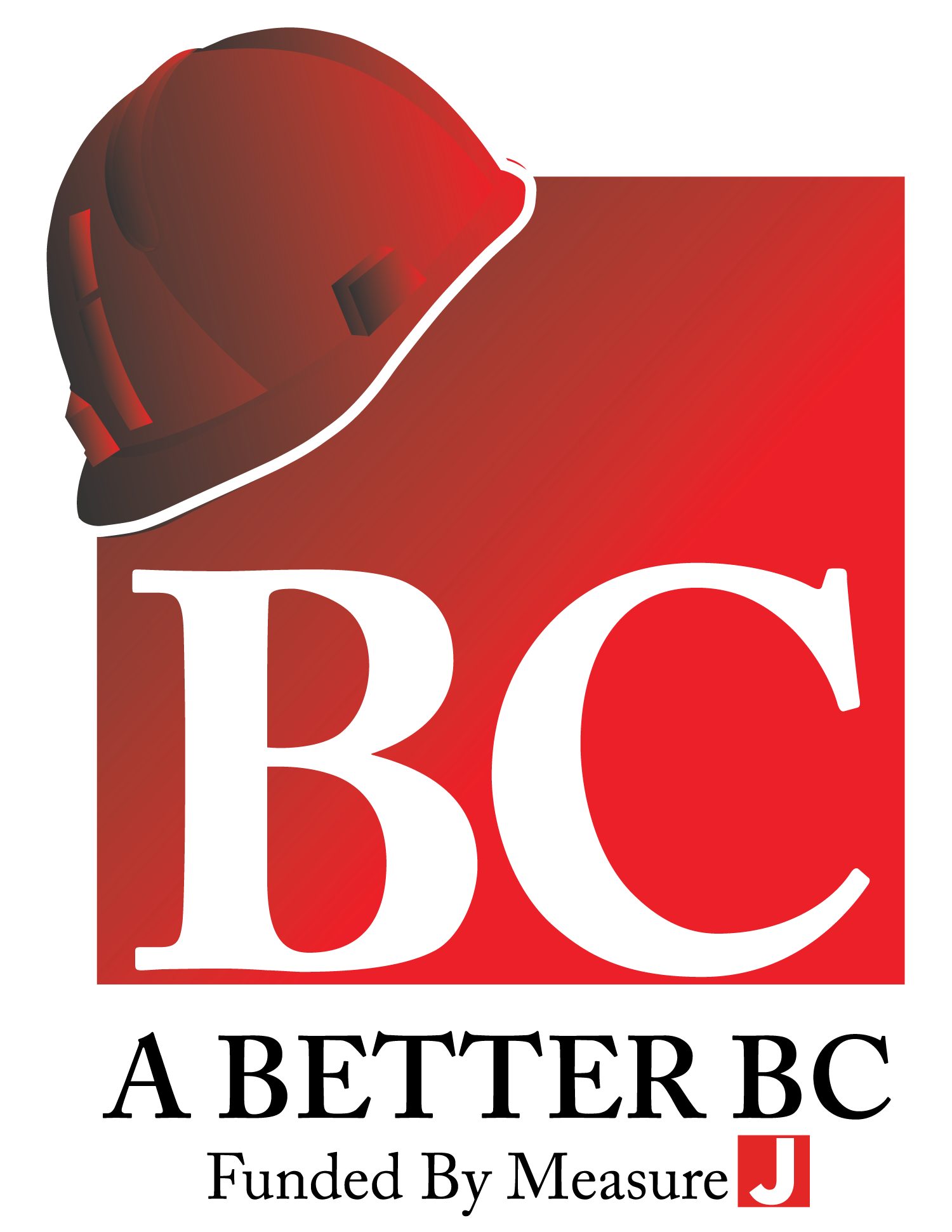 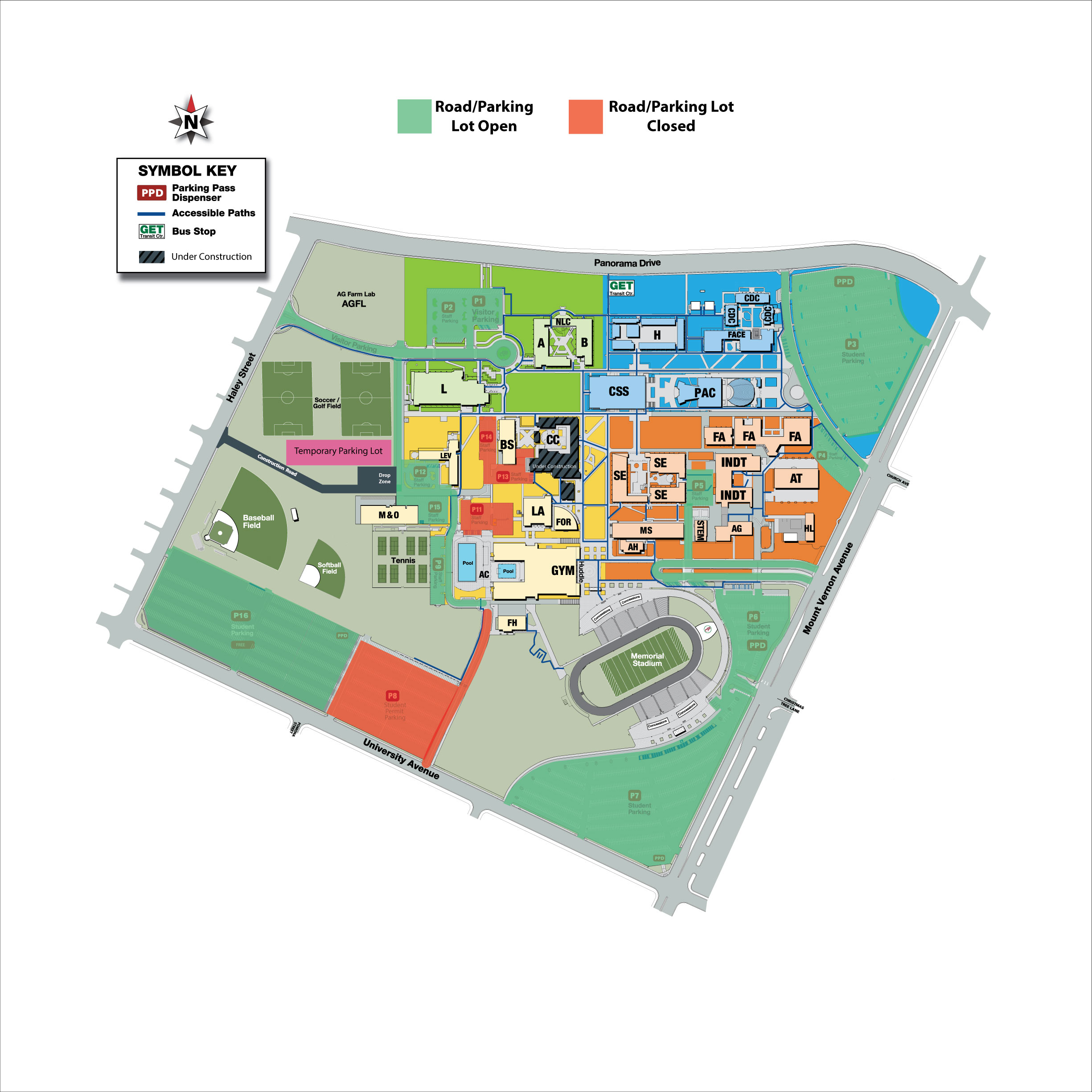 Measure J Projects
Parking
Final phase
P8, P11 closed
P9 closes 10/5
All lots reopen October 15
Overflow parking on grass field
BAKERSFIELD COLLEGE | 2
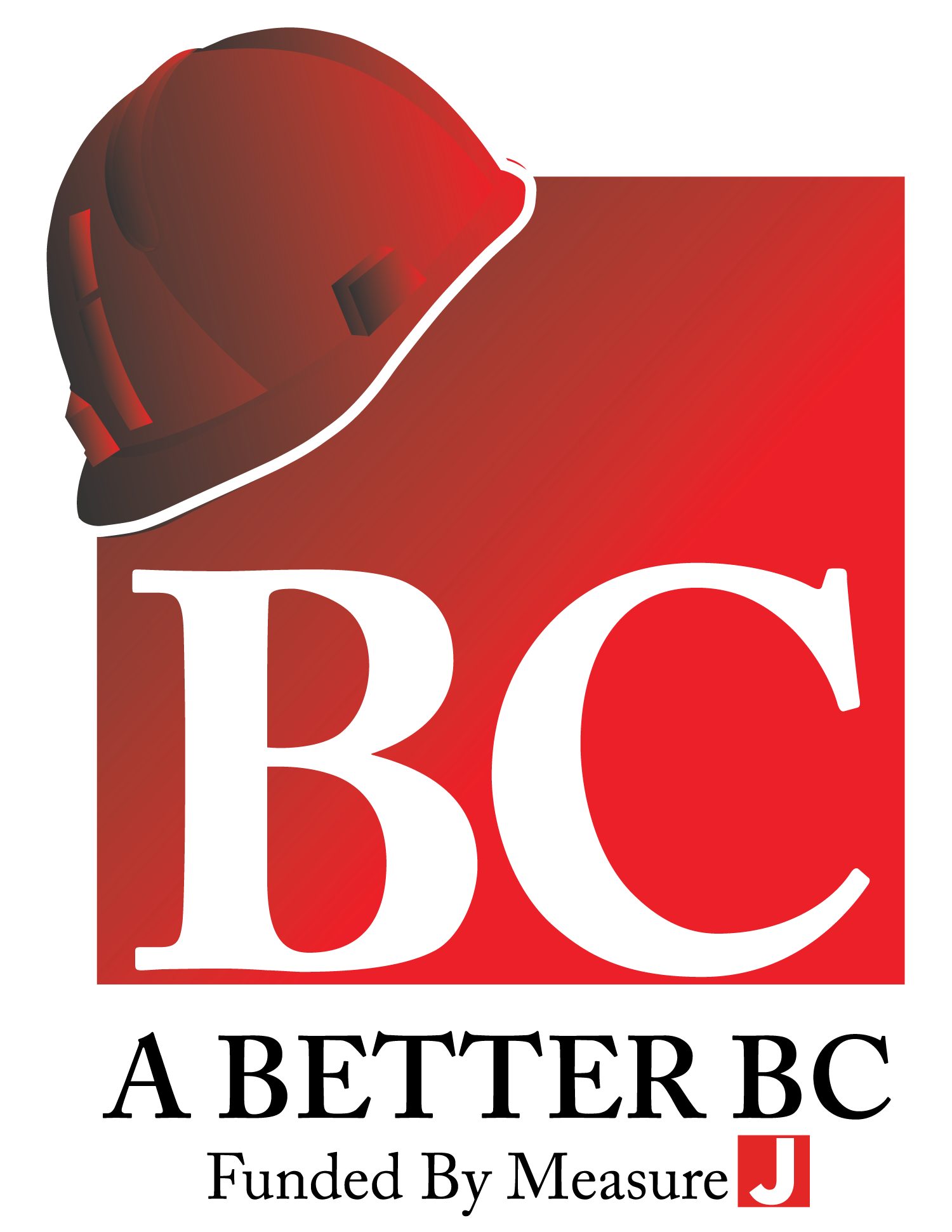 Current Measure J Projects
Modifications to LEV for swing space
Huddle and Mount Vernon Commissary (MVC)
Kitchen moving in December
Demolition of Campus Center begins in December
VRC demolition has begun
Groundbreaking on November 5
Wireless infrastructure project
Evening work and will improve interior Wi-Fi on campus
BAKERSFIELD COLLEGE | 3
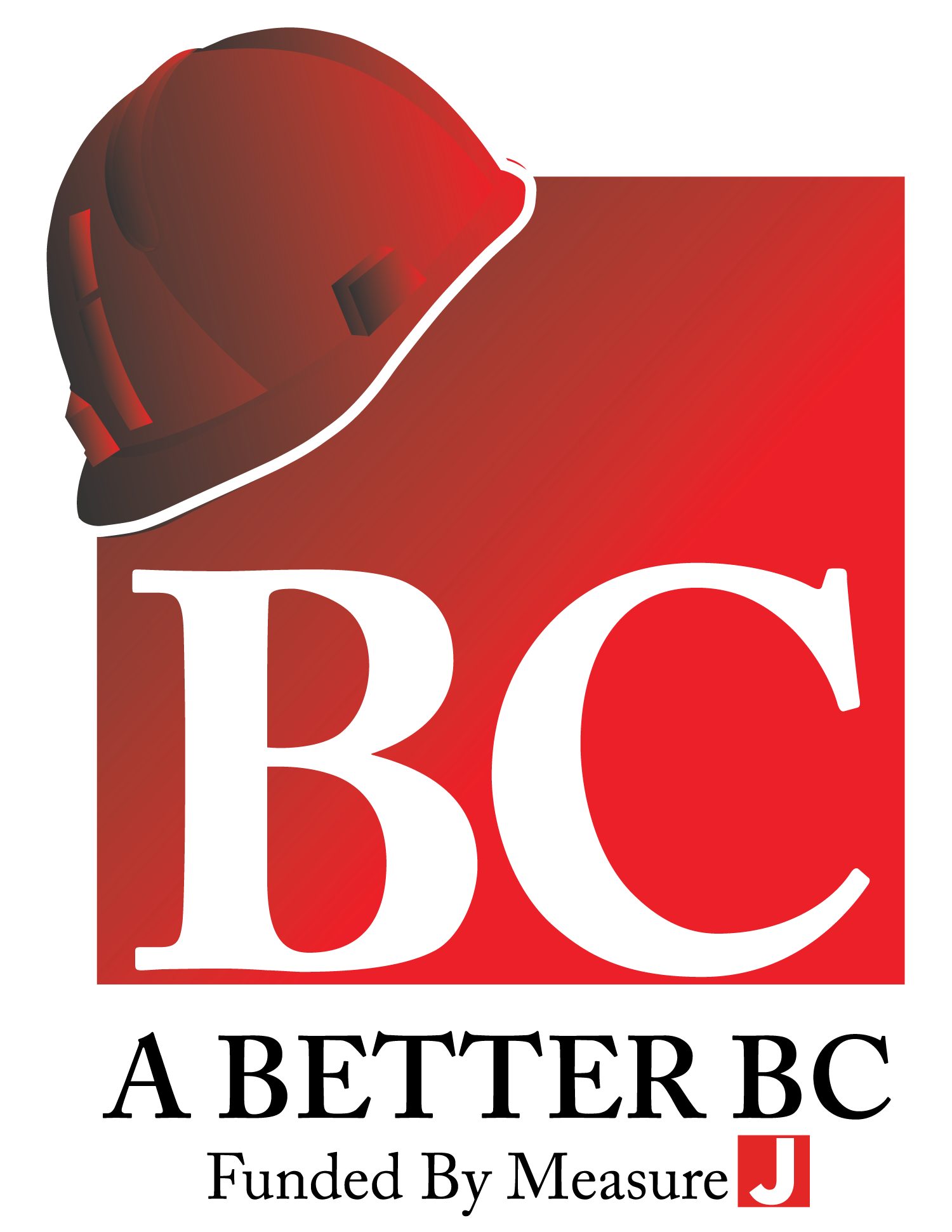 Upcoming Measure J Projects
Science & Engineering Building
RFQ process right now
Selecting a Design-Build team now
Gym
Advertising for a Design-Build team
Will select that team within the month
Stadium
December 15, 2018 through August 31, 2019
BAKERSFIELD COLLEGE | 4
Current Facilities, Maintenance & Operations Projects
Re-keying of campus exterior doors
Playground upgrades at CDC
Upgrade to Campus energy Management System
Night work in Library
Replace pool boilers with energy efficient modules
Campus wide boiler repairs and water heater replacement
Modifications to Delano for HVAC program lab
Opening in January 2019
Emergency PA system on campus
BAKERSFIELD COLLEGE | 5
Upcoming Facilities, Maintenance & Operations Projects
Campus Wide Hand Dryer installation and sink faucet replacement
Replacing paper towel dispensers with hand dryers in restrooms	
Replacing sink faucets with automatic faucets in restrooms
Center for Student Success
Humanities
Repairs & Replacement to campus wide security cameras
Add Electric Vehicle Charging Stations to Campus
BAKERSFIELD COLLEGE | 6